Time Value of Money
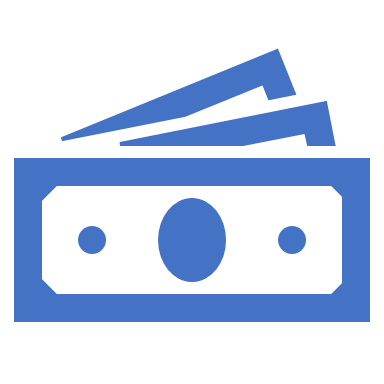 An Overview
Time value concepts
Timelines
Show the timing of cash flows.
Tick marks occur at the end of each period. 
Each tick mark corresponds to the end of one time period and the beginning of the next one.
Simple vs. Compound Interest
Simple Interest
FV with simple interest
The $1,000 investment accrues $50 each year for each of two years, So in  2 years you have:
Compound Interest
What is the future value of $1,000 after 2 years if the interest rate is 5% compounded annually?
Compound Interest
What is the future value of $1,000 after 3 years if the interest rate is 5% compounded annually?
FV: Formula Methods
After 1 year:
FV1	= PV(1 + r) = $1,000(1.05) = $1,050.00
After 2 years:
FV2	= $1,050.00(1.05) = $1,102.50 or           FV2	= PV(1 + r)2 = $1,000(1.05)2 = $1,102.50
After 3 years:
FV3	=  1,102.50(1.05) = $1,157.63                FV3	= PV(1 + r)3 = $1,000(1.05)3 = $1,157.63
After t years (general case):
FVt	= PV(1 + r)t
Future Values: General Formula
FV = PV(1 + r)t
FV = future value
PV = present value
r = period interest rate, expressed as a decimal
t = number of periods (time)
Interest factor = (1 + r)t
To find future values
Future Values – Example 2
Suppose you invest the $1,000 at an interest rate of 5% for 10 years. How much would you have assuming compound interest?
 What is the future value assuming simple interest?
 What is the difference between earning compound and simple interest?
Future Value – Example 3
Suppose a relative of yours deposited $10 at 5% interest into a savings account 200 years ago. How much would the investment be worth today with simple interest? With compound interest? What is the difference?
FV: Using Excel’s Financial Technology
Type the formula
Use a dialogue box
Click on Formulas > Financial > FV. 
Fill in the Rate, number of periods (Nper), periodic payments (Pmt), and present value (Pv). Click OK.
Type the function
=FV(rate, nper, pmt, pv, type)
FV: Excel Dialogue Box Technology
If you invest $1000 for 5% per year how much money will you have in 3 years?
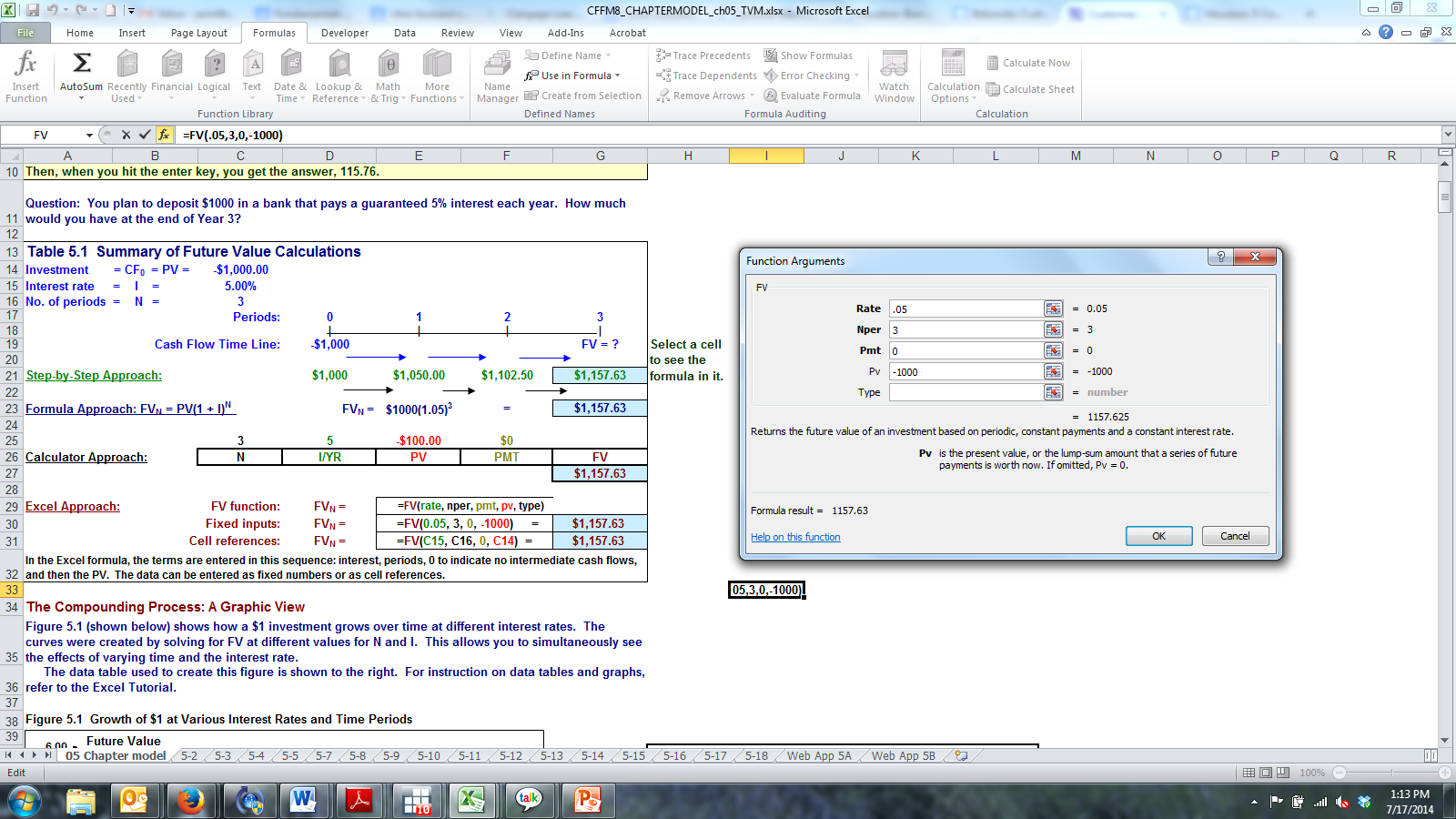 FV: Excel Formula
Future Value – one more example
A company currently has profits of $3 million dollars. If profits increase 4% each year, how much profit will the company earn in 10 years?
Future Value – another example
You borrow $10,000 in student loans your freshman year at an annual interest rate of 6.2% per year. If you have a grace year and don’t have to start paying back the loan until after you graduate, how much money do you owe 5 years later?
Future Value – One more example
If a stock which is currently worth $32 is expected to have return 8% annually, how much will it be worth in 5 years?
Present Value
The amount an investment is worth today (now, at time 0). 
Finding the PV of a cash flow or series of cash flows is called discounting.
The value of cash flows in today’s purchasing power.
0
1
2
3
10%
PV = ?
100
Present Values
We can use the future value formula to find the present value.
FV = PV(1 + r)t
Rearrange to solve for PV = FV / (1 + r)t
To find present values
PV: The Formula Method
What is the PV of $100 due in 3 years, if the discount rate is 10%?
Present Values – Example 2
Suppose when you were born, your parents wanted to begin saving for your college education and they estimated that after 17 years you would need $150,000. If they felt confident that they could earn 8% per year, how much did they need to invest when you were born?
Present Values – Example 3
You win a raffle and have the option of two prizes. You can either receive $1000 now or $1075 at the end of the year. If the discount rate is 8%, which prize do you prefer?
PV: Using Excel’s Financial Technology
Type the formula
Use a dialogue box
Click on Formulas > Financial > PV. 
Fill in the Rate, number of periods (Nper), periodic payments (Pmt), and future value (Fv). Click OK.
Type the function
=PV(rate, nper, pmt, fv, type)
Effects of Compound Interest
For a given interest rate – the longer the time period, the lower the present value.
For a given time period – the higher the interest rate, the smaller the present value
Present Value
How much money must you invest in an account that earns 8% today if you want to have $1000 in 5 years?
Present Value
How much does a car cost in today’s dollars if the dealer offers you a no money down 12% loan which requires full payment of $42,296.20 in 5 years?
Review 1
If you invest $5000 in a savings account that earns 7% per year, how much will be in the account in 10 years?
Review 2
How much money must you invest today if you can earn 7% and you would like to have $5000 in 10 years?
Review 3
You take a job and are offered the following payment options. If the discount rate is 8%, which option do you prefer
$10000 paid in 2 years
$12000 paid in 5 years
Basic Definitions - Review
Present Value – The amount an investment is worth today. 
Future Value – The amount an investment is worth after one or more periods. 
Interest rate – “exchange rate” between money today and money tomorrow
Discount rate
Cost of capital
Opportunity cost of capital
Required return
PV Equation
PV = FV / (1 + r)t
There are four parts to this equation
PV, FV, r, and t
If we know any three, we can solve for the fourth
Interest Rate
Suppose you buy a stock for $30 and sell it for $33 at the end of the year. How much did you earn? Amount? Rate?
Discount Rate – Example 1
You are looking at an investment that will pay $1,200 in 5 years if you invest $1,000 today.  How much interest does this investment earn?
Discount Rate Formula
Start with basic equation and solve for r
FV = PV(1 + r)t
Discount Rate
Discount Rate – Example 2
Suppose you have a 1-year old son and you want to provide $75,000 in 17 years toward his college education. You currently have $5,000 to invest.  What interest rate must you earn to have the $75,000 when you need it?
Discount Rate: Using Excel
Type the formula
Use a dialogue box
Click on Formulas > Financial > RATE. 
Fill in the, number of periods (Nper), periodic payments (Pmt), present value (pv), and future value (Fv). Click OK.
Type the function
= RATE(nper, pmt, pv, fv, type, guess)
Interest Rate
Suppose you buy a home for $300,000 and sell it 5 years later for $400,000. What yearly interest rate did you earn?
Interest Rate
If you buy a stock for $32 and sell it for $33.60 one year later, what yearly interest rate did you earn?
Number of Periods – Example 1
You want to purchase a new car and you are willing to pay $20,000. If you can invest at 10% per year and you currently have $15,000, how long will it be before you have enough money to pay cash for the car?
Number of Time Periods
Start with basic equation and solve for t (remember your logs)
FV = PV(1 + r)t
Number of periods
You buy a stock for $25 which you expect to grow at a rate of 7% each year. How long will it be before the stock is worth $50?
Number of Periods – Example 2
If you can earn 10% annual interest, how long does it take for your investment to double?
Number of Periods: Using Excel
Type the formula
Use a dialogue box
Click on Formulas > Financial > NPER. 
Fill in the Rate, periodic payments (Pmt), present value (pv), and future value (Fv). Click OK.
Type the function
=NPER(rate, pmt, pv, fv, type)
Annuities
Annuity – a finite series of equal payments that occur at regular intervals
Examples
3 year $100 ordinary annuity
0
1
2
3
I%
100
100
100
Drawing Time Lines
$100 lump sum due in 2 years
0
1
2
I%
100
FV of an Ordinary Annuity - Example
How much will an ordinary annuity be worth in 3 years, if it pays $100 per year and earns 10% annual interest?
FV of an Ordinary Annuity: Formula
FV of an Ordinary Annuity - Example
How much will an ordinary annuity be worth in 3 years, if it pays $100 per year and earns 10% interest? (Use the formula)
FV of an Ordinary Annuity - Example
Annuity (Real-world) Example
You decide that starting when you are 20 years old you will save $3 a day for retirement.  Every day you put $3 in a drawer.  At the end of the year, you invest the accumulated savings ($1,095) in a brokerage account with an expected annual return of 12%. If you continue the practice every year until you are 65, how much money will you have?
More Examples
If you invest $100 at 5% interest how much money will you have in 8 years? 


If you invest $100 per year at 5% interest, how much money will you have in 8 years?
Annuity - Cash Flow
If you would like to have $120,000 in a your child’s college account in in 18 years and you can earn 6.5% per year, how much must you invest each year?
Who wants to be a millionaire?
How much money do you need to save each year to be a millionaire by the time you are 65 if you can earn an interest rate of 8% and you start saving when you are
45?
30?
20?
Born?
Annuity - Time
You want to buy a $40,000 antique car. If you contribute $1200 per year to a savings account which earn 11% interest how long will it take before you can buy the car?
Number of Periods: Using Excel
Type the formula
Use a dialogue box
Click on Formulas > Financial > NPER. 
Fill in the Rate, periodic payments (Pmt), present value (pv), and future value (Fv). Click OK.
Type the function
=NPER(rate, pmt, pv, fv, type)
Annuity - Time
You want to buy a $40,000 antique car. If you contribute $1200 per year to a savings account which earn 11% interest how long will it take before you can buy the car?
Annuity – Interest rate
What interest rate must you earn in order to have $500,000 in a savings account in 20 years in you contribute $2400 per year?
Discount Rate: Using Excel
Type the formula
Use a dialogue box
Click on Formulas > Financial > RATE. 
Fill in the, number of periods (Nper), periodic payments (Pmt), present value (pv), and future value (Fv). Click OK.
Type the function
= RATE(nper, pmt, pv, fv, type, guess)
Annuity – Interest rate
What interest rate must you earn in order to have $500,000 in a savings account in 20 years in you contribute $2400 per year?
Present Value of an Annuity
How much is an ordinary annuity currently worth, if it pays $100 per year for 3 years and earns 10% interest?
PV of an Annuity: Formula
PV of an Ordinary Annuity - Example
How much is an ordinary annuity currently worth, if it pays $100 per year for 3 years and earns 10% interest? (Use the formula)
Present Value of an Annuity
How large a mortgage can you get if you can afford payments of $8000 per year for the next 30 years and the interest rate is 4.68%?
PV: Using Excel Technology
Type the formula
Use a dialogue box
Click on Formulas > Financial > PV. 
Fill in the Rate, number of periods (Nper), periodic payments (Pmt), and future value (Fv). Click OK.
Type the function
=PV(rate, nper, pmt, fv, type)
Retirement
After you retire, you want to withdraw $50,000 a year from your savings account which earns 4% annual interest for 30 years. How much money do you need in your saving account when you retire?
Annuity – Time
If you borrow $60000 in student loans at an interest rate of 7.5% and you can afford to pay $4800 per year how long will it take you to pay off your loans?
Annuity – Interest rate
At retirement you have $750,000 in your savings account. You intend to withdraw $65,000 per year. What interest rate must you earn to make your money last for the next 30 years?
Annuity - Recap
An annuity is a financial security which consists of a finite series of equal payments that occur at regular intervals.
You can find the future value of an annuity by:
Adding the future values of each payment.
Using the formula.
Using Excel.